Lineamientos Imagen Líneas de Defensa - Procedimientos
Primera Línea de Defensa
Activos o Sistemas de Información
Punto de fin del procedimiento
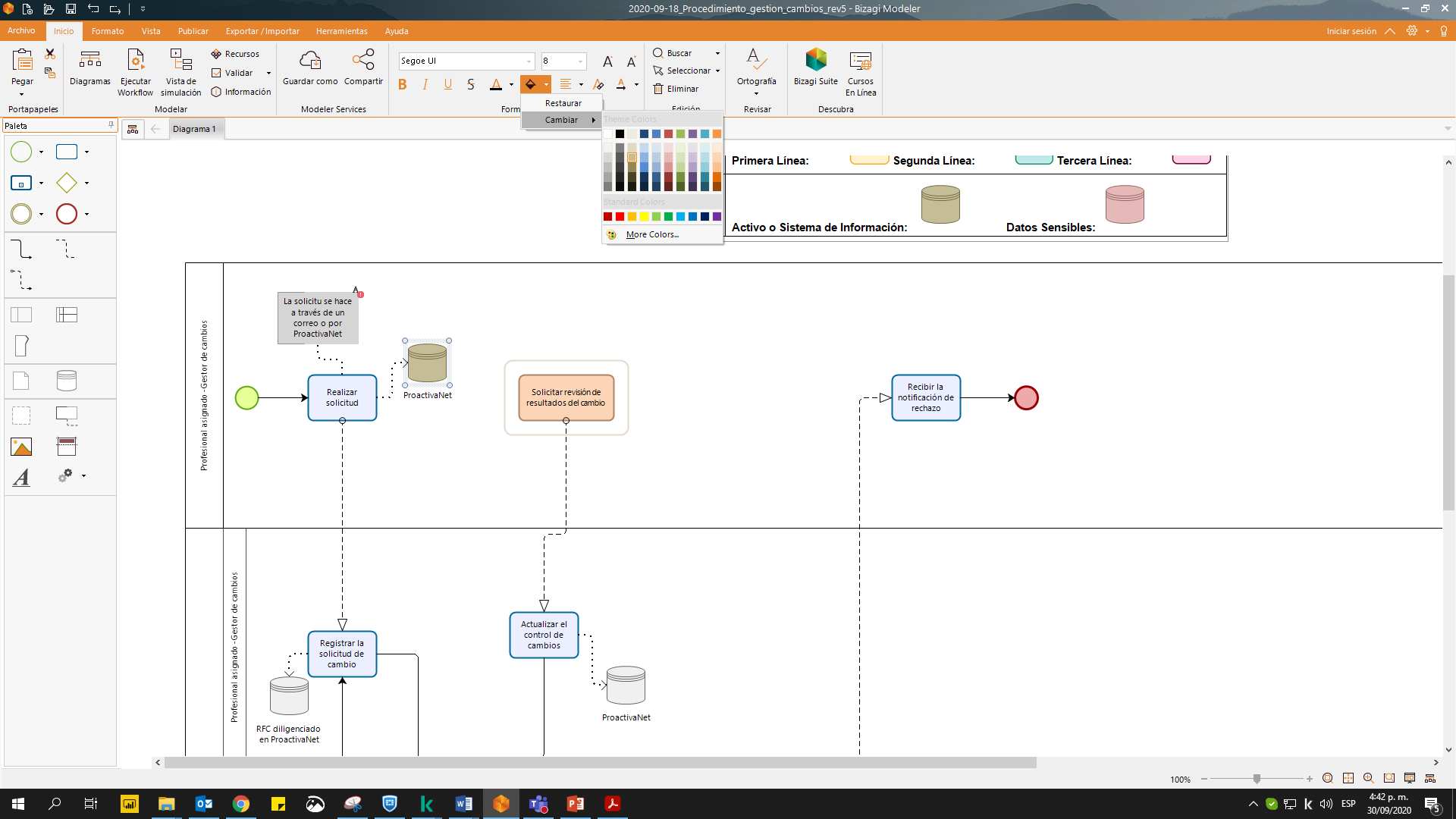 Código de Color
R: 255
G: 242
B: 204
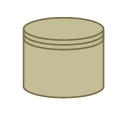 Decisión  del punto de control
Segunda Línea de Defensa
Código de Color
R: 191
G: 233
B: 232
Actividad paralela
Datos  Sensibles
Tercera Línea de Defensa
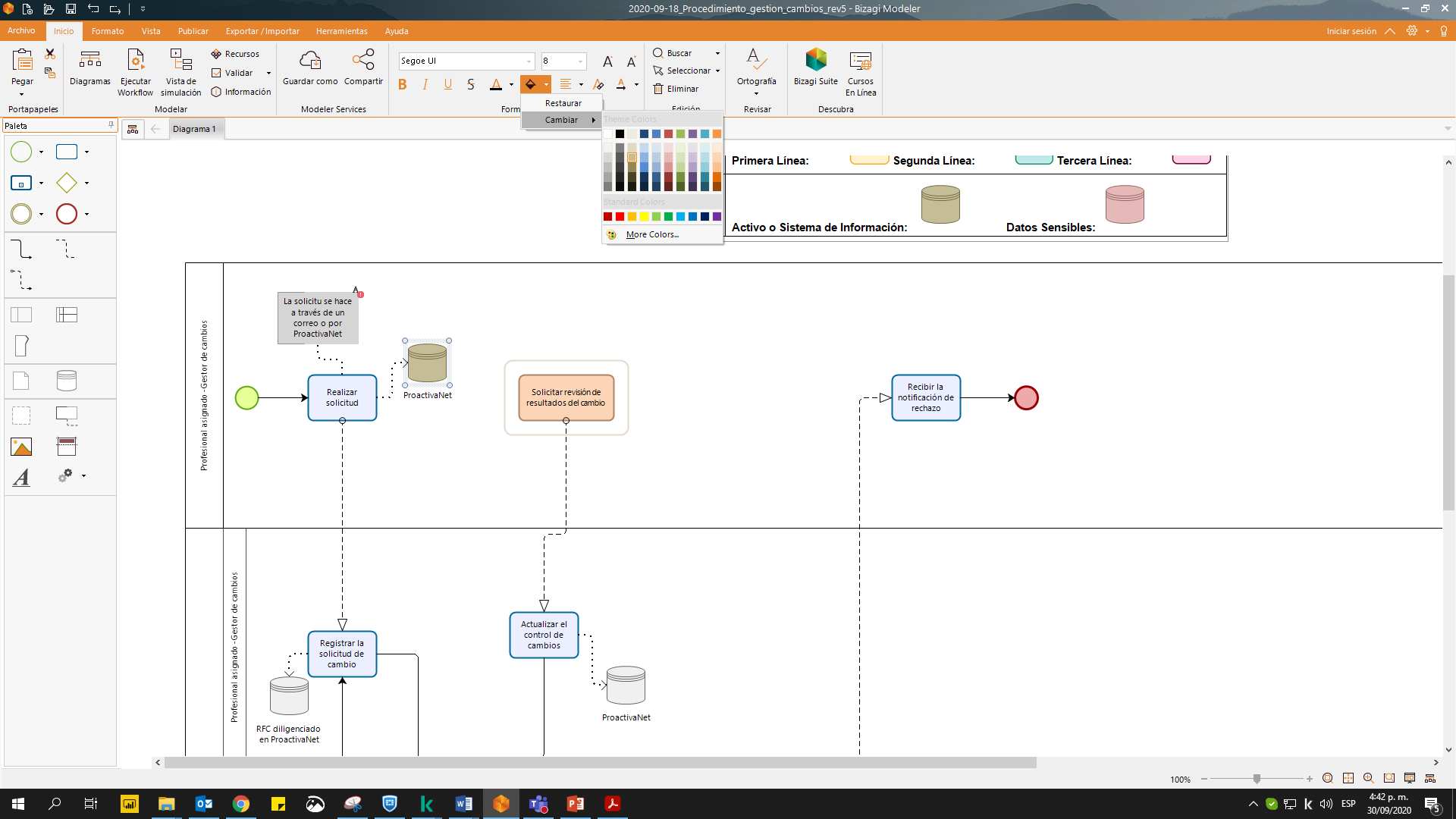 Código de Color
R: 255
G: 209
B: 232
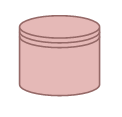 Línea Estratégica
Código de Color
R: 249
G: 201
B: 83
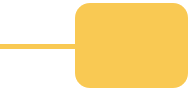 Punto de inicio del procedimiento
Punto de control
Código de Color
R: 251
G: 213
B: 181
Versión 01
Fecha: 2023-07-24
Si este documento se encuentra impreso no se garantiza su vigencia.
La versión vigente reposa en el Sistema Integrado de Planeación y Gestión (Intranet).